Evaluating Information
Question Everything
Mandela Effect
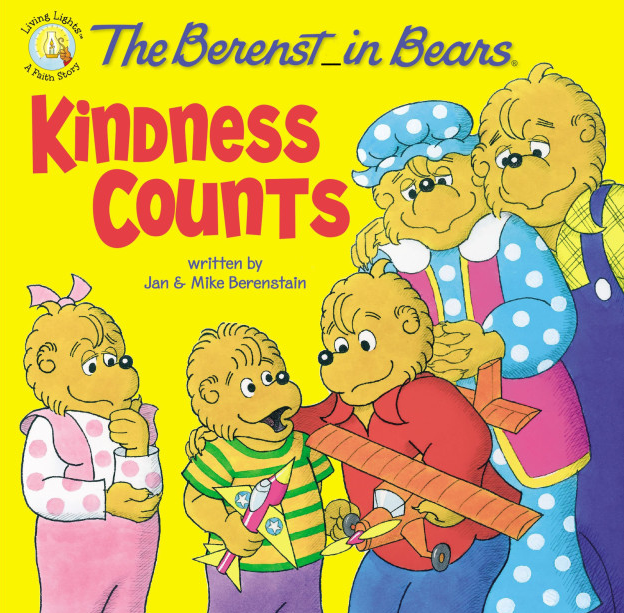 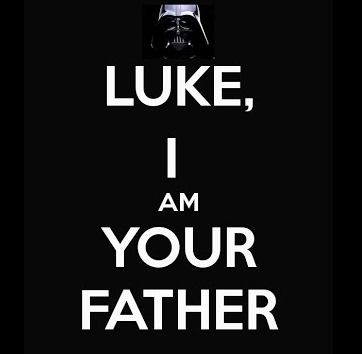 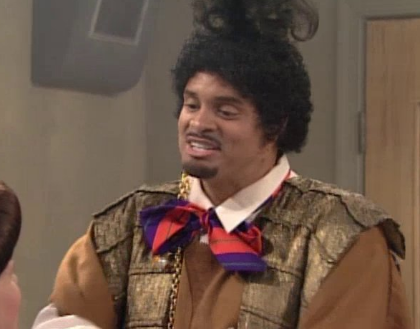 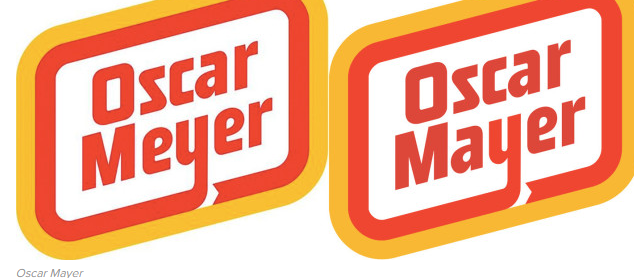 Stereotypes
“cognitive shortcuts” that lead to bias
Confirmation Bias
Once we have formed a view, we embrace information that confirms that view while ignoring, or rejecting, information that casts doubt on it. 
	Confirmation bias suggests that we don’t perceive circumstances objectively. We pick out those bits of data that make us feel good because they confirm our prejudices. 

 - https://www.psychologytoday.com/blog/science-choice/201504/what-is-confirmation-bias
Filter Bubble
“The internet is showing us what it thinks we want to see, not necessarily what we need to see” – Eli Pariser, TED Talk 2011

http://graphics.wsj.com.via.snip.ly/ni3b3#http://graphics.wsj.com/blue-feed-red-feed/
What happens when we fail to check our bias?
What is “fake news?”
Who is creating it? 
Where is it coming from? 
Why are people creating it? 

http://abcnews.go.com/Technology/fake-news-stories-make-real-news-headlines/story?id=43845383 

https://www.nytimes.com/2016/11/20/business/media/how-fake-news-spreads.html?_r=0
Examine:
1. URL: http://abcnews.com.co/  vs. 	   	         http://abcnews.go.com/  
2. Grammar, spelling, graphics &  	overall design
3. Author & Publisher 
4. Your own response
Verify
1. Is anyone else writing about this 	story? If so, who? 
2. What evidence does the site provide 	to prove their claim – is this valid 	evidence? 
3. Read the “about us” 
4. Check snopes.com or other fact-	checking sites
Understand Bias
CRAAP TEST
Currency: 
   WHEN WAS IT WRITTEN? 
Relevance: 
   HOW DO YOU WANT TO USE IT? 
Accuracy: 
   WHAT DOES IT SAY? 
Authority: 
   WHO IS RESPONSIBLE FOR IT?  
Purpose:
   WHY WAS IT WRITTEN?
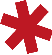 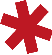 EPIC
Education: 
   Does the author “know of”? 
Proximity:
   How close is author to the story?
Integrity:
   Can we trust this person? 
Competence: 
   Does the author “know how”?
Think Critically
Created By:
Jen Hasse
Information Literacy Librarian 
Holy Spirit Library 
Cabrini University
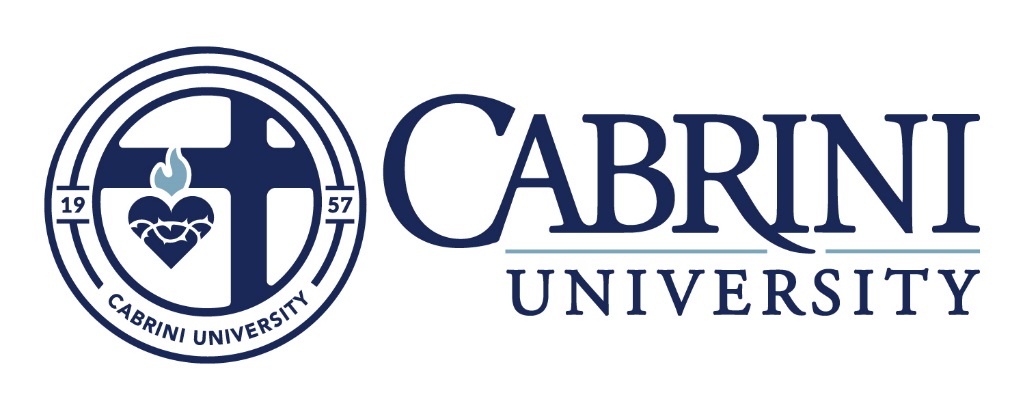